Možnosti EndopRotetiky končetinových kloubů kromě kolenního a kyčelního kloubu
MUDr. Jan Emmer, I. Ortopedická klinika FNUSA v BRně
Rameno - indikace
Primární OA
Sekundární OA (posttraumatická, RA, psoriatická...)
Avaskulární nekrosa
Fraktury neindikované k OS
Rotátorová artropatie
Tu/meta
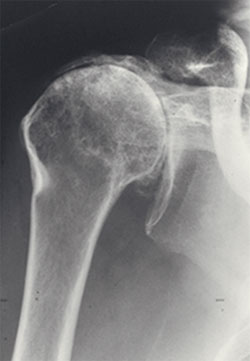 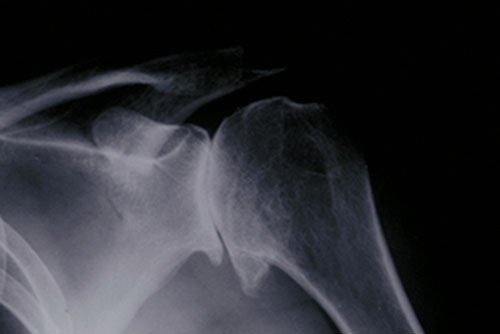 Rameno - indikace
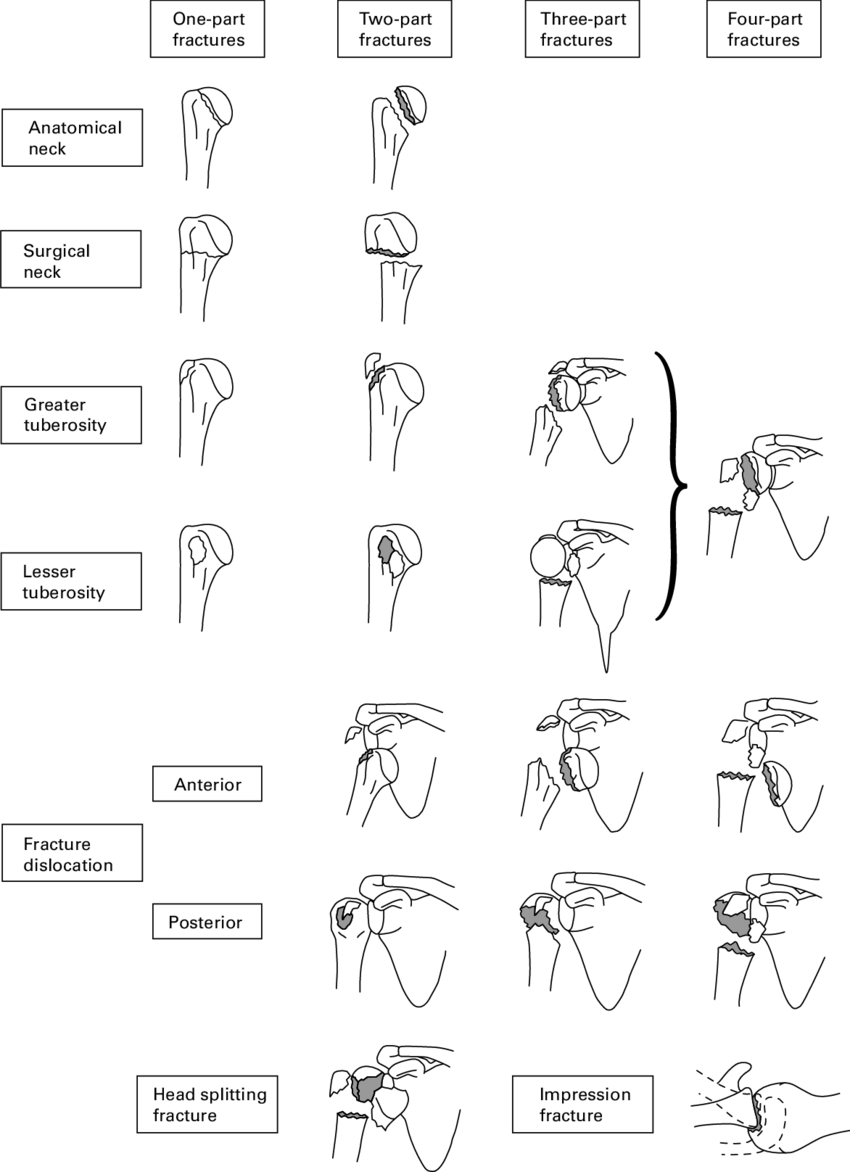 Fraktury prox. humeru klasifikace: 
                       AO                                                   Neer
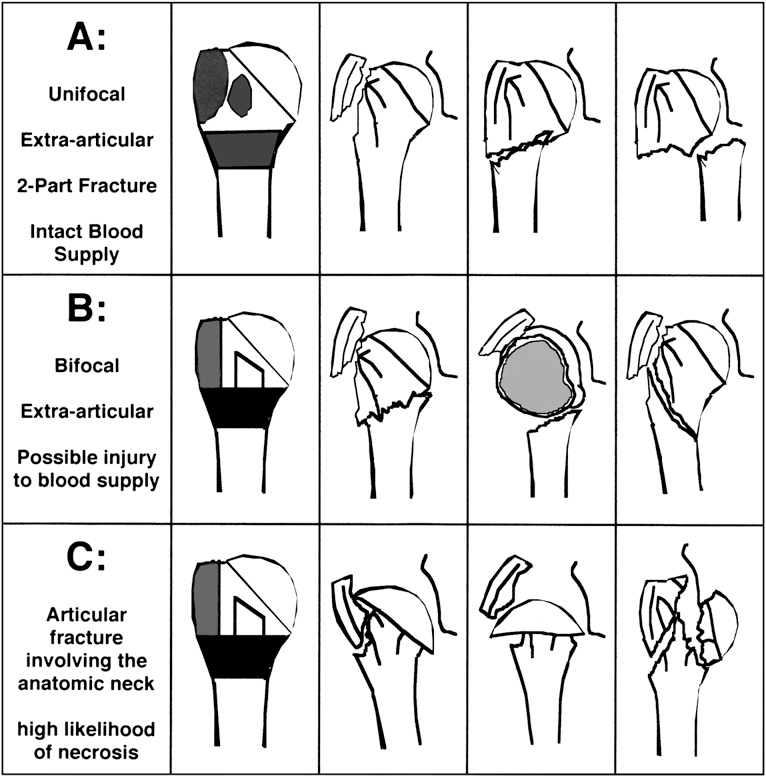 Rameno - indikace
Anatomická TEP – funkční RM
Reverzní TEP 
Lateralizace centra rotace
M. Deltoideus přebírá funkci insuficientní RM
CAVE – funkční n. axillaris!
Rameno – ANATOMická x reverzní tep
Anatomická x reverzní TEP
Posun centra rotace
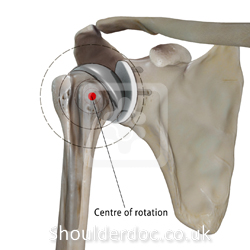 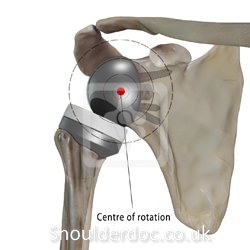 Rameno – ANATOMická x reverzní tep
Anatomická x reverzní TEP
M. deltoideus přebírá fci
  Insuficientní rotátorové manžety
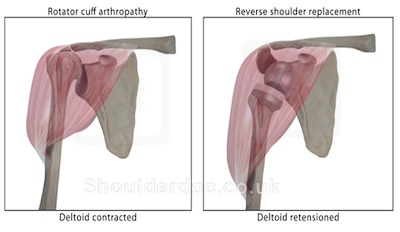 Rameno – ANATOMická x reverzní tep
Medializace centra rotace
Distalizace centra rotace
Biomechanicky výhodné
  pro m. deltoideus
Vyšší stabilita
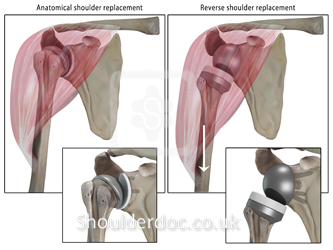 Rameno
Resurfacing
CKP
Při funkční RM
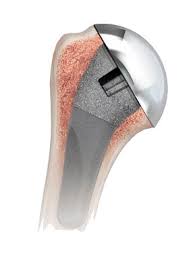 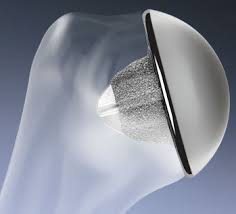 Rameno
Konzervativní TSR
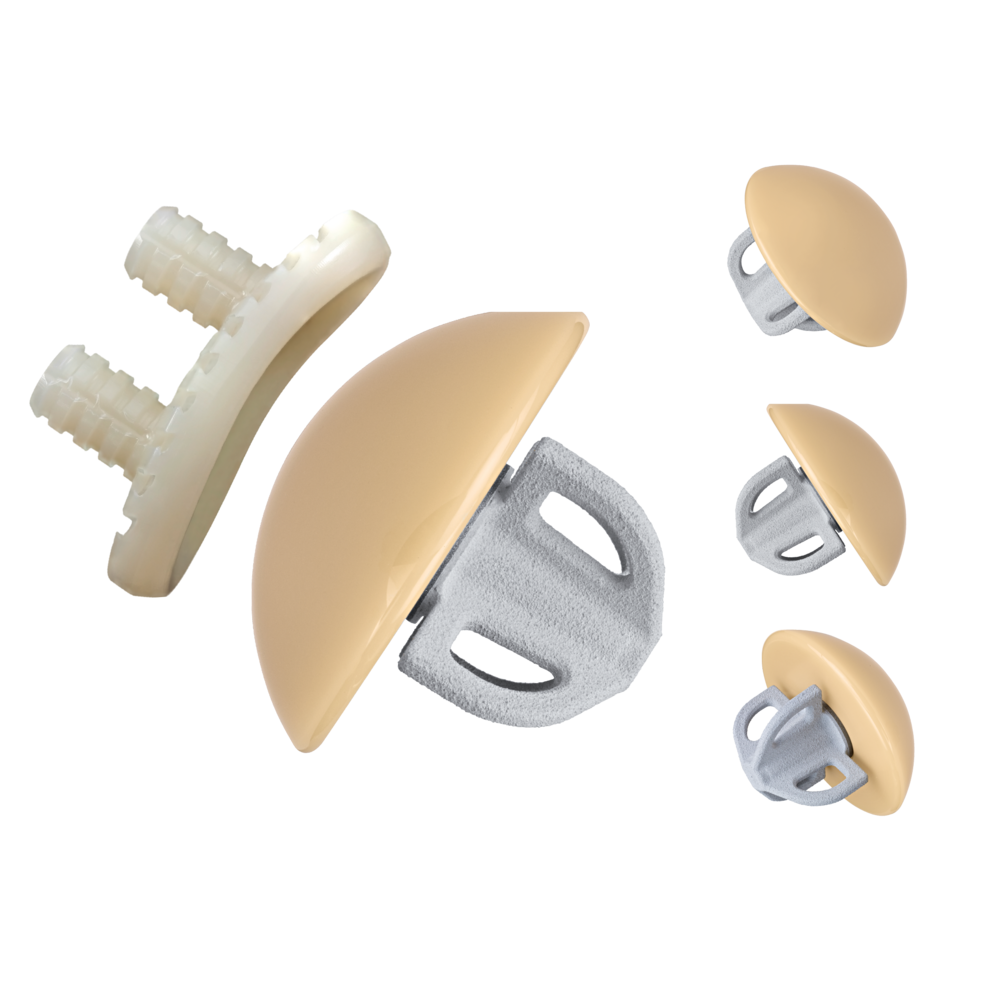 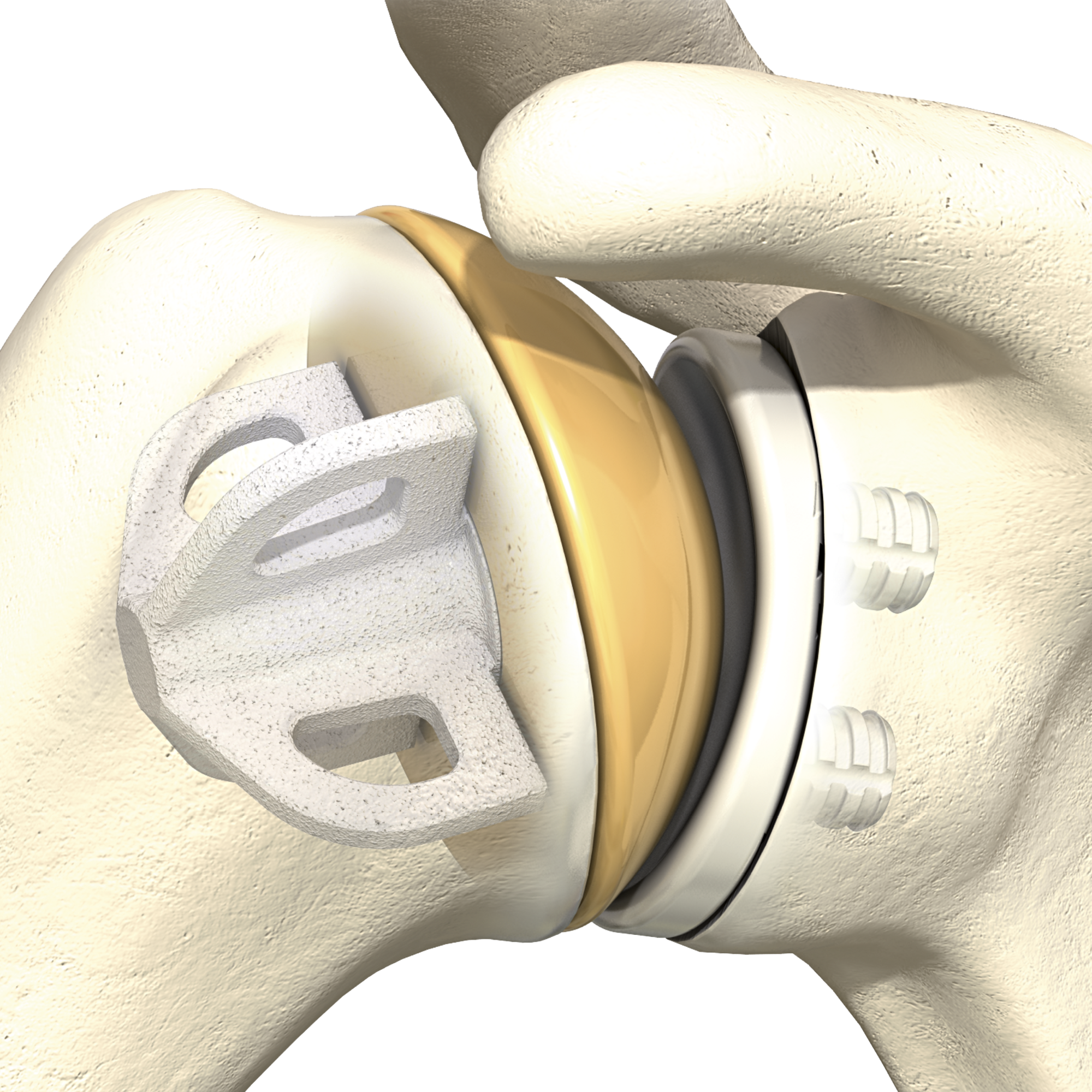 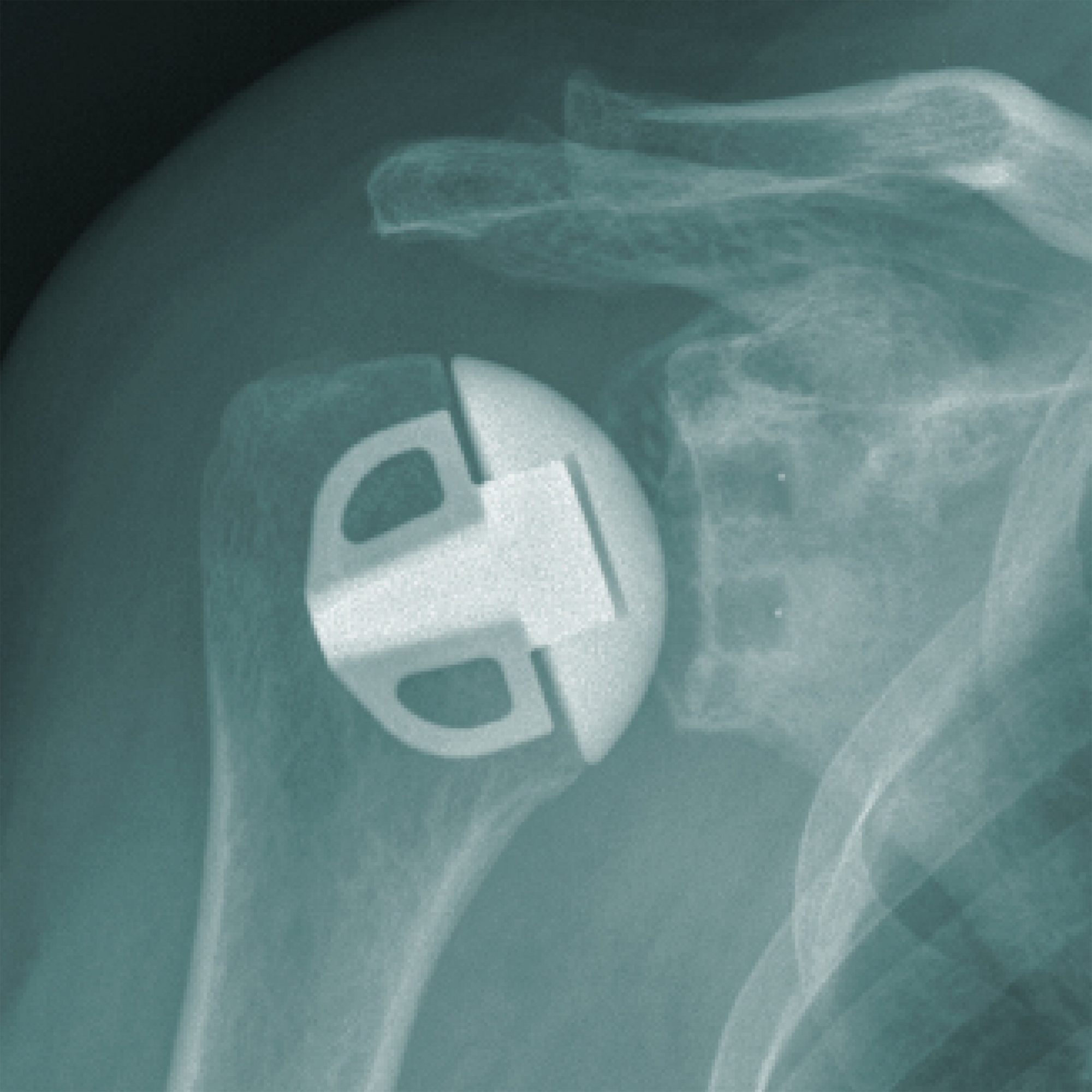 Rameno
TSR anatomická
Primární OA
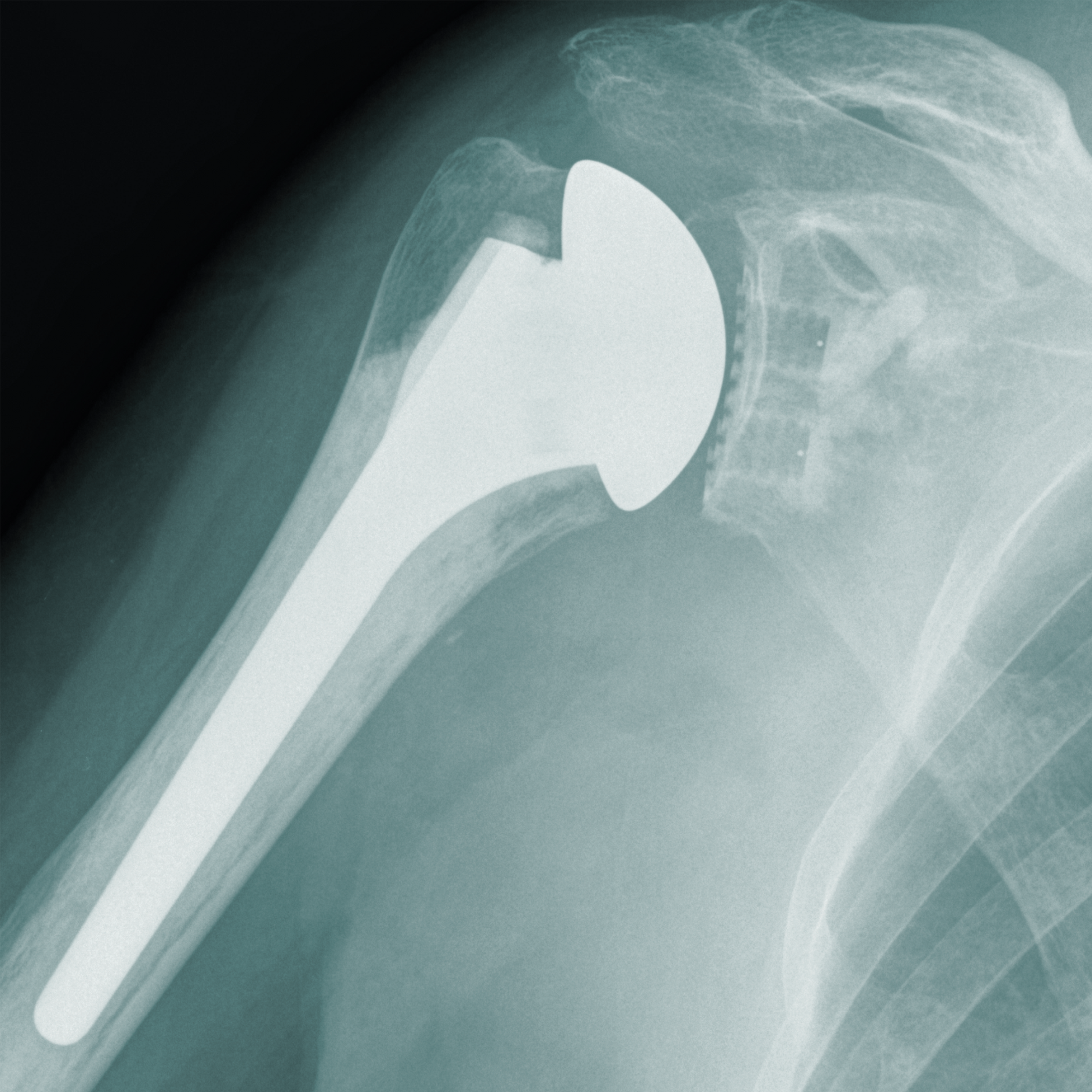 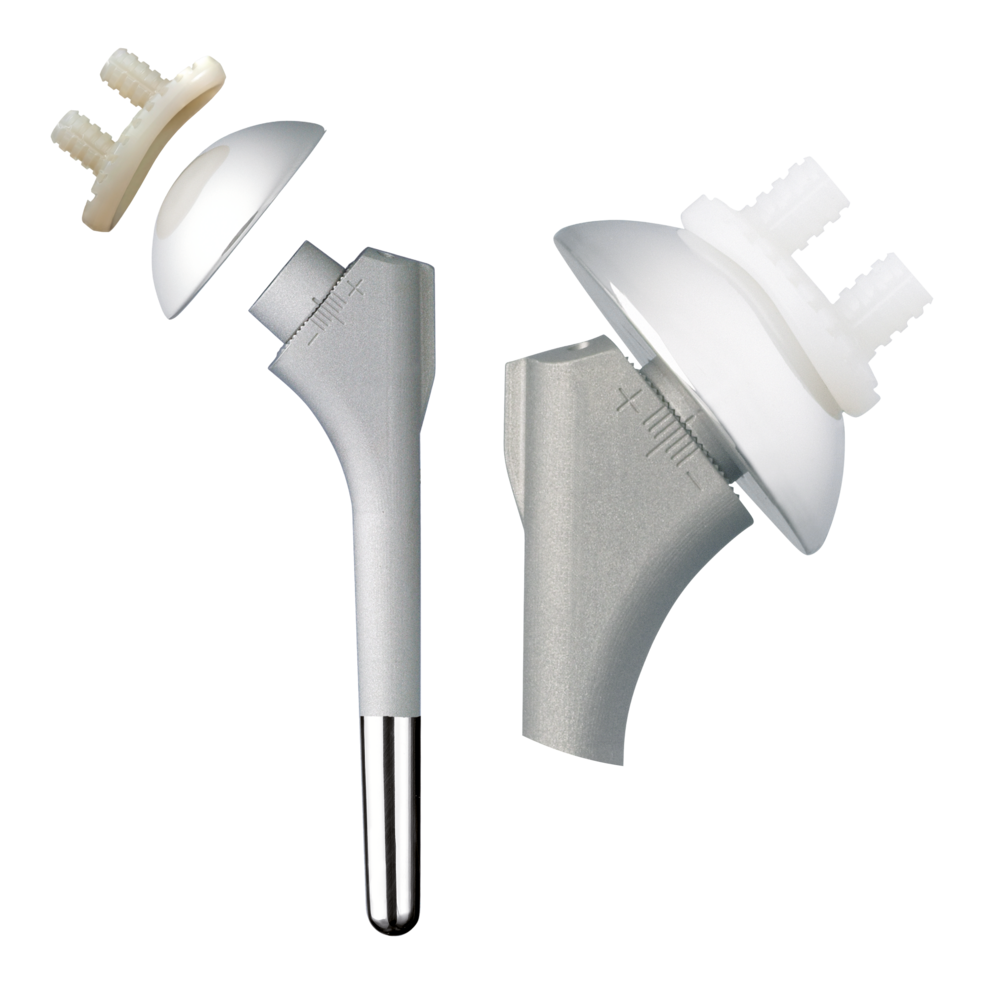 Rameno
TSR reverzní
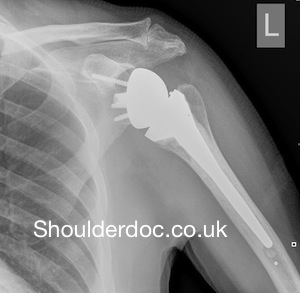 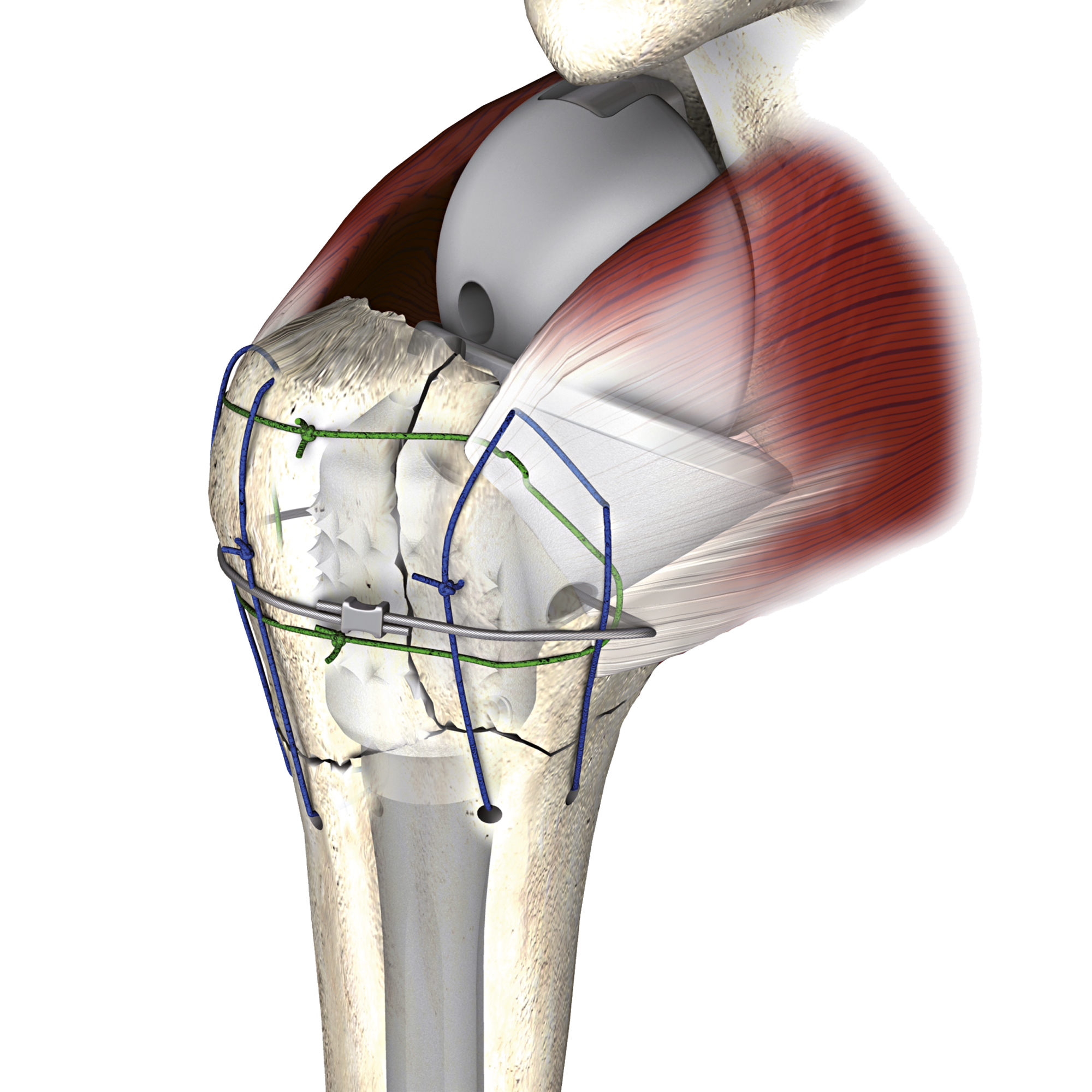 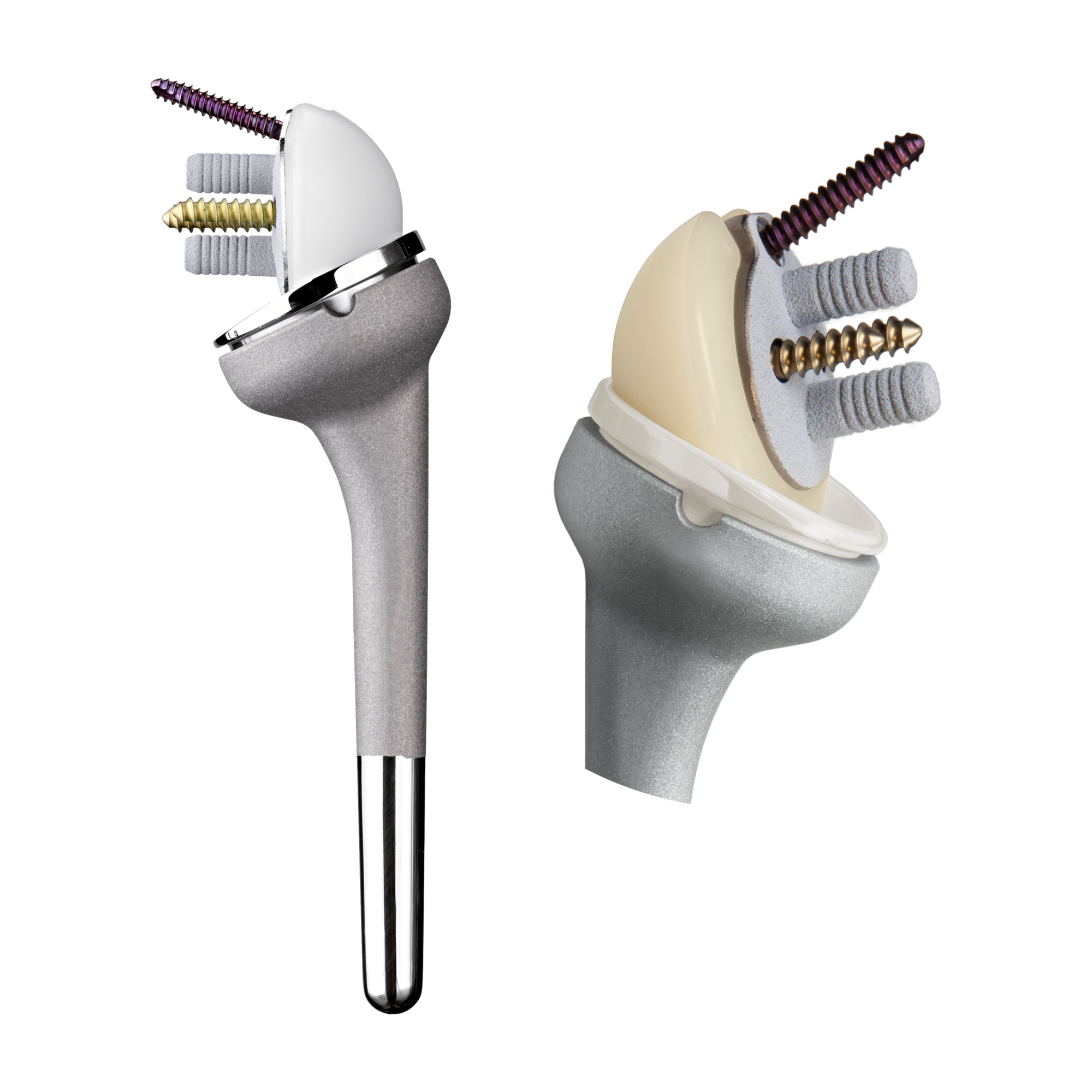 Rameno
TSR speciální – Tu, kominutivní fraktury
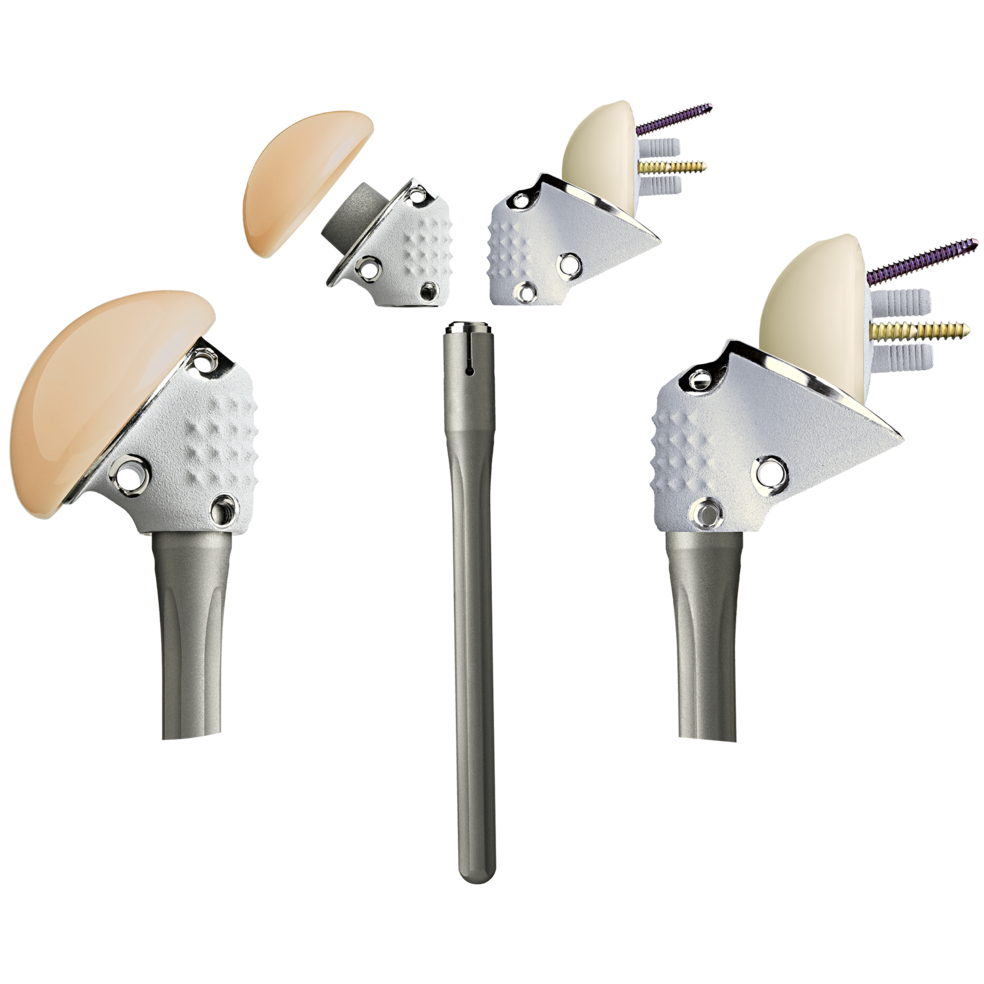 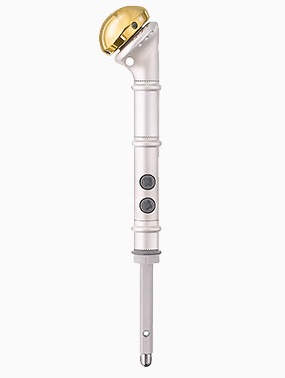 Loket + hlavička radia; indikace
Náhrada hlavičky radia – fraktura  Mason III a IV
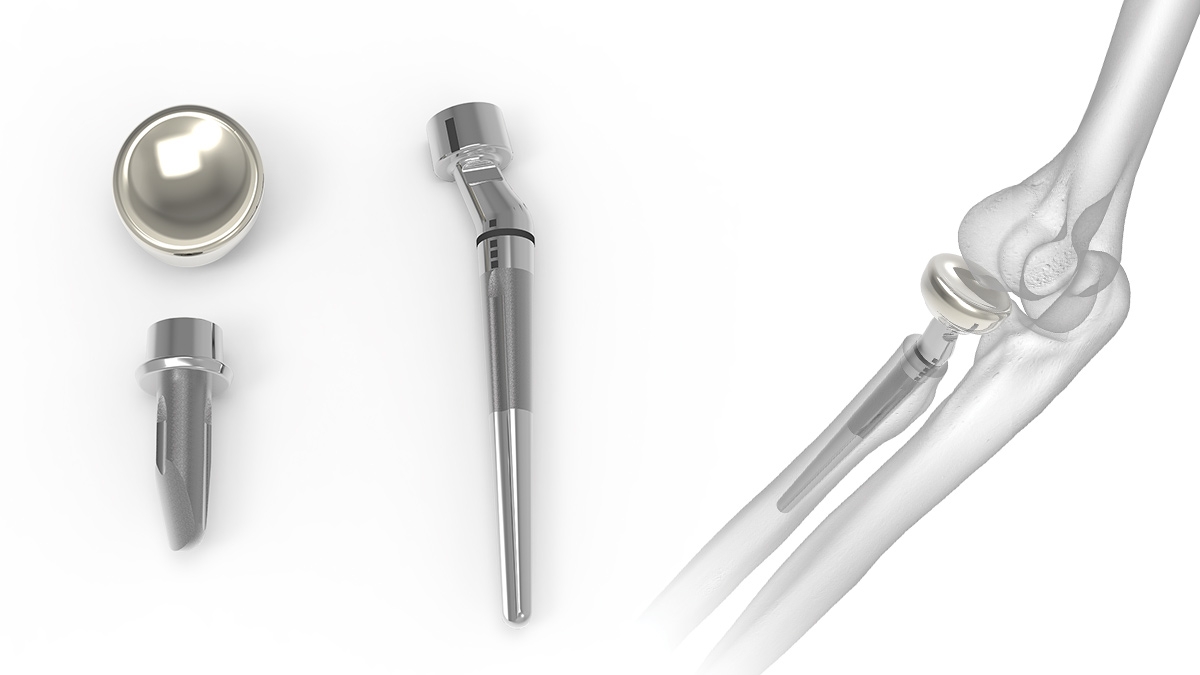 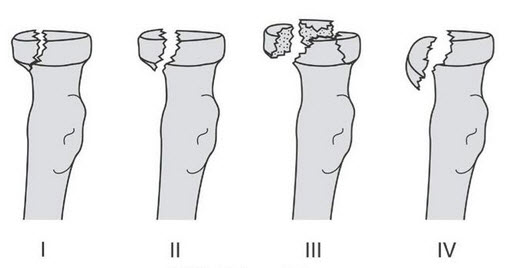 Loket  - TP -  indikace
Primární OA
Sekundární OA (posttraumatická, RA)
Nestabilita lokte po ligamentózním poranění
Tu
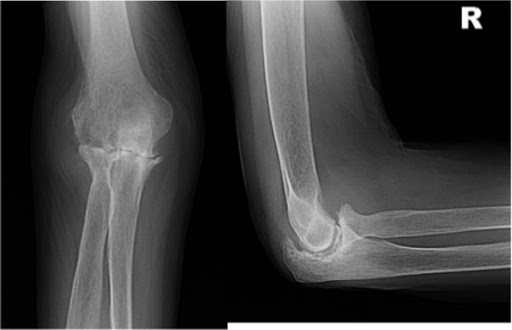 Loket  - TP
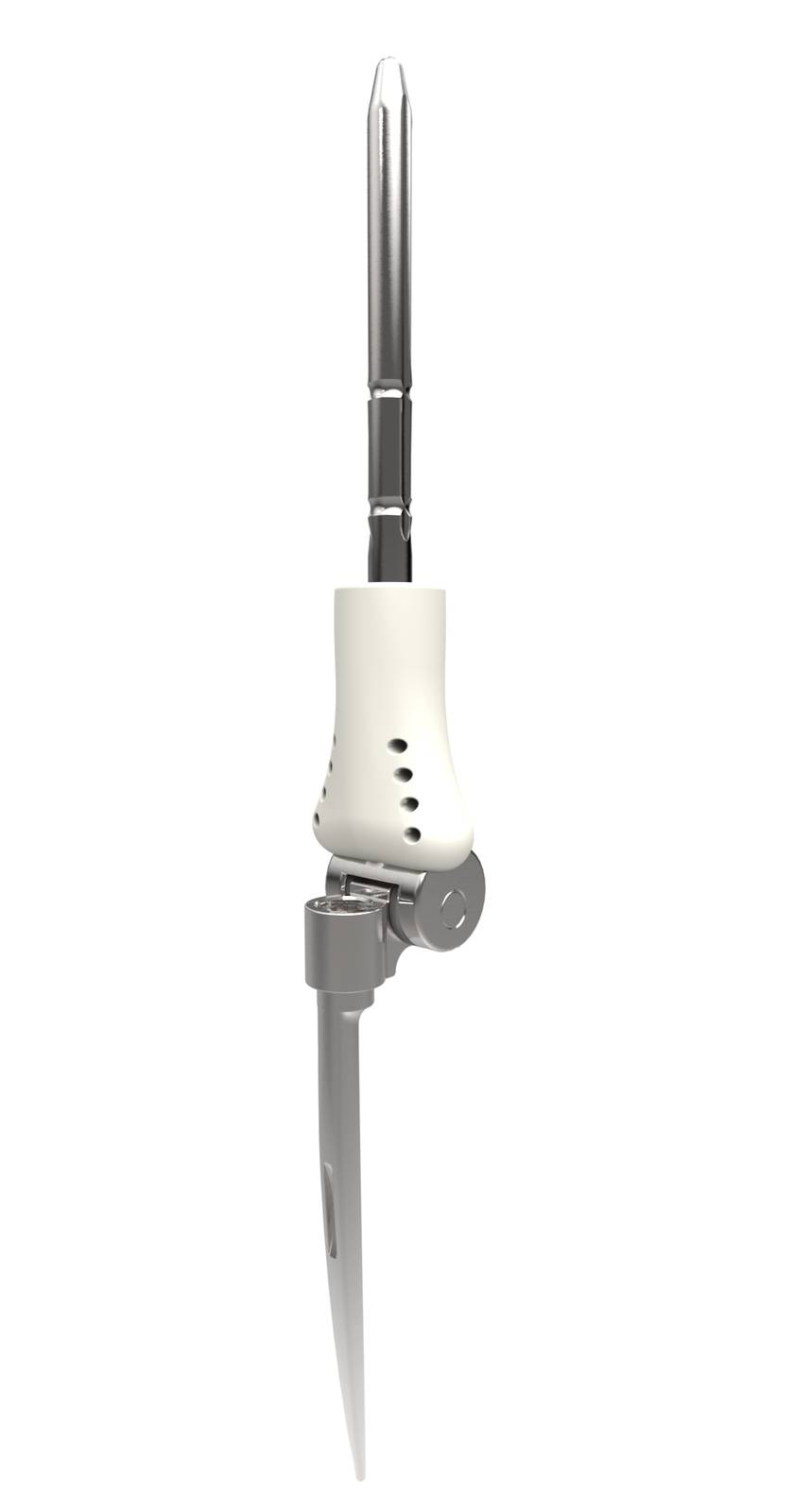 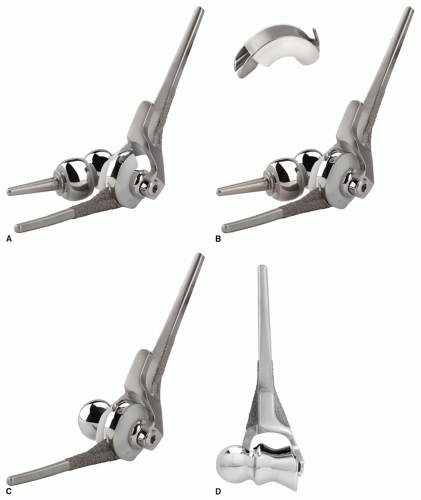 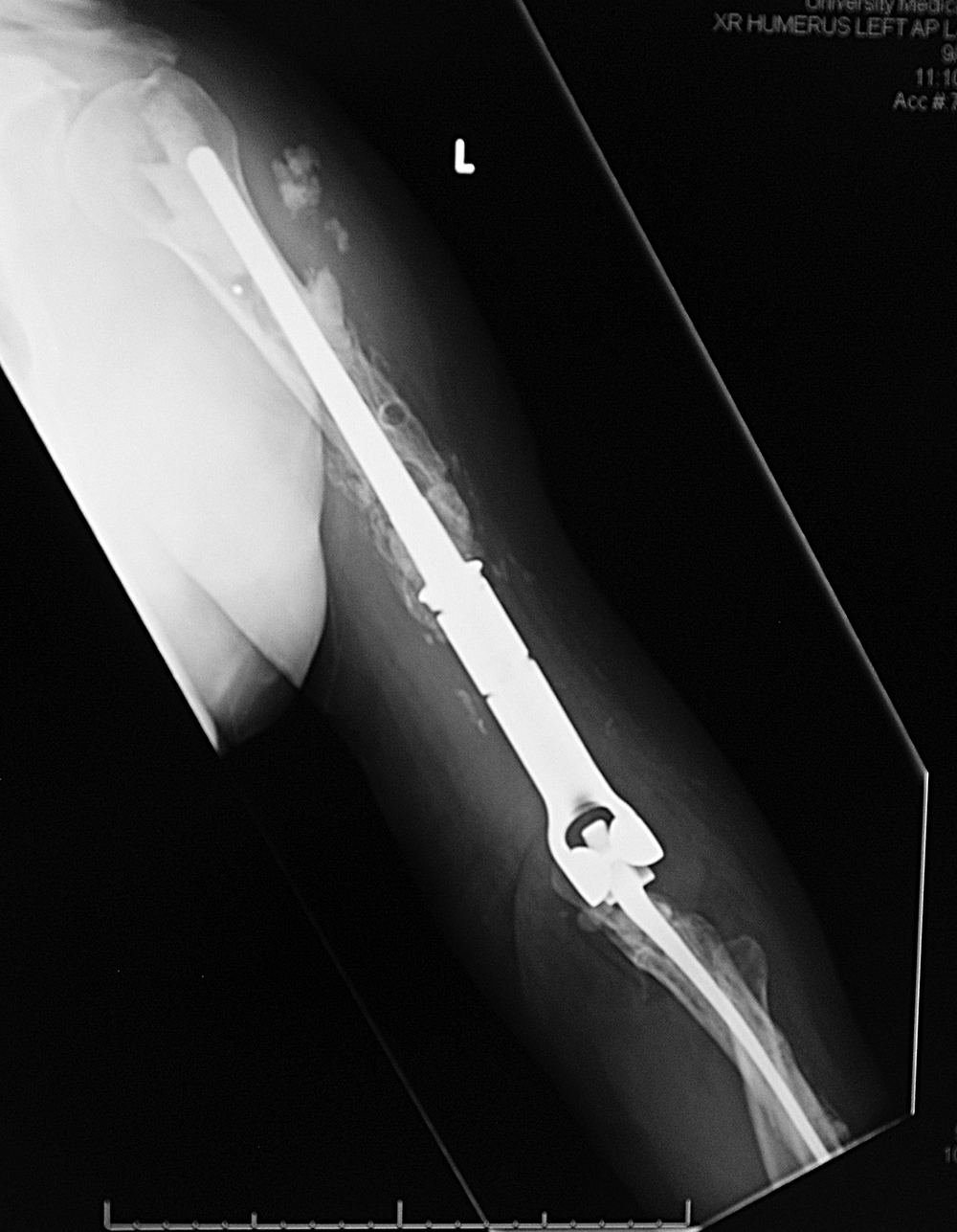 RC kloub
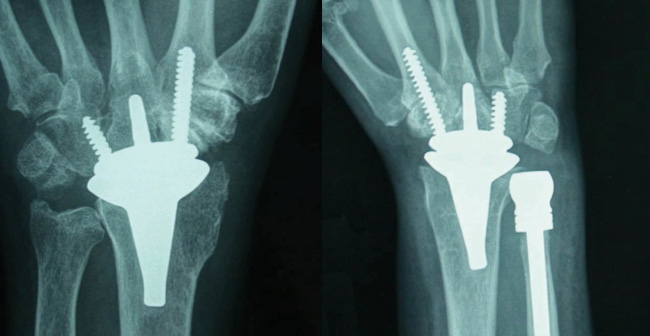 Zatím malé zkušenosti
Specializovaná centra
Revmatochirurgie
Alternativa - desa
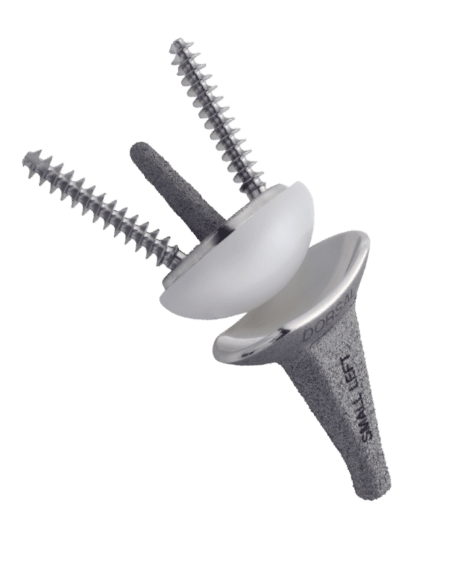 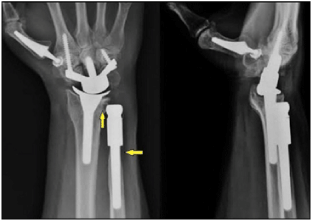 I. TrapeziomemetakrPální kloub
U těžké rhizartrózy
Implantát nesnese těžkou fyzickou práci!
Necementovaný dřík
Jamka cement/necement
Compliantní pacient!
Alternativa – desa, interpoziční artroplastika
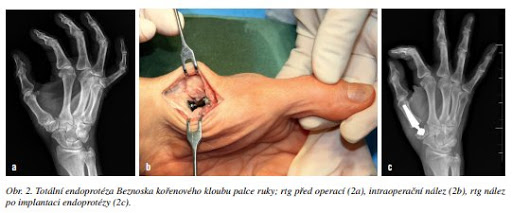 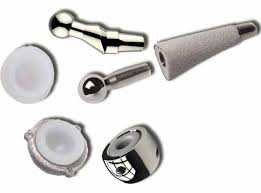 Drobné klouby rukou
Primární + sekundární OA




Silastik v revmatochirurgii
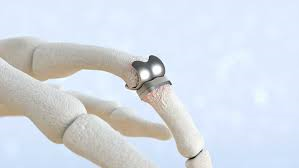 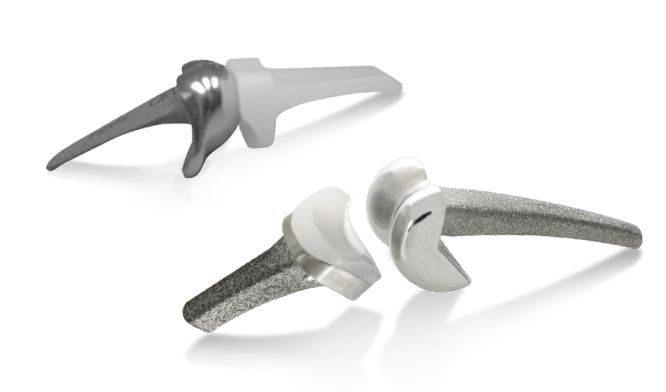 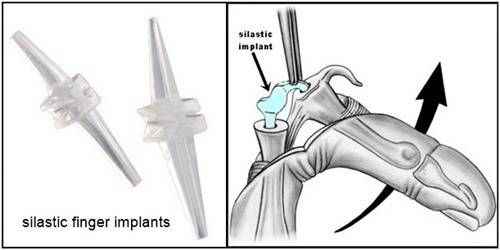 ATC
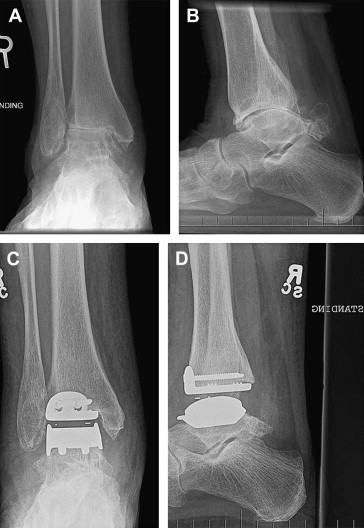 Primární + sekundární OA
Trofika talu!
Stabilita ATC – funkční ligamenta
Alernativa - desa
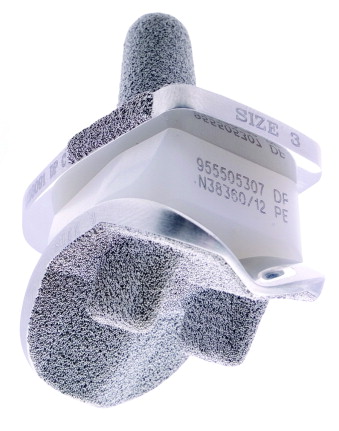 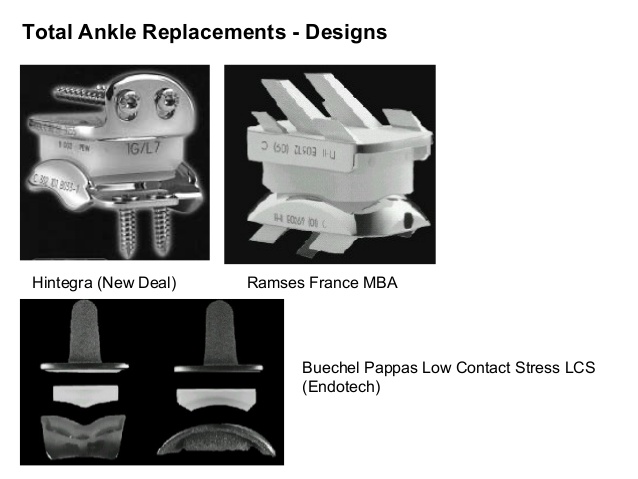 I. TMT kloub
Primární + sekundární OA
Hemi x totální náhrada
Výsledky TEP zatím nedobré
Časné selhání
Omezený rozsah pohybu
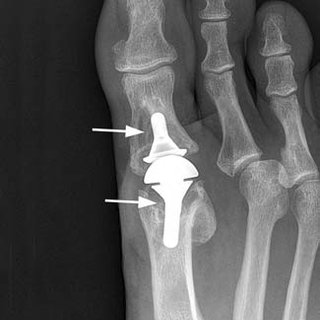 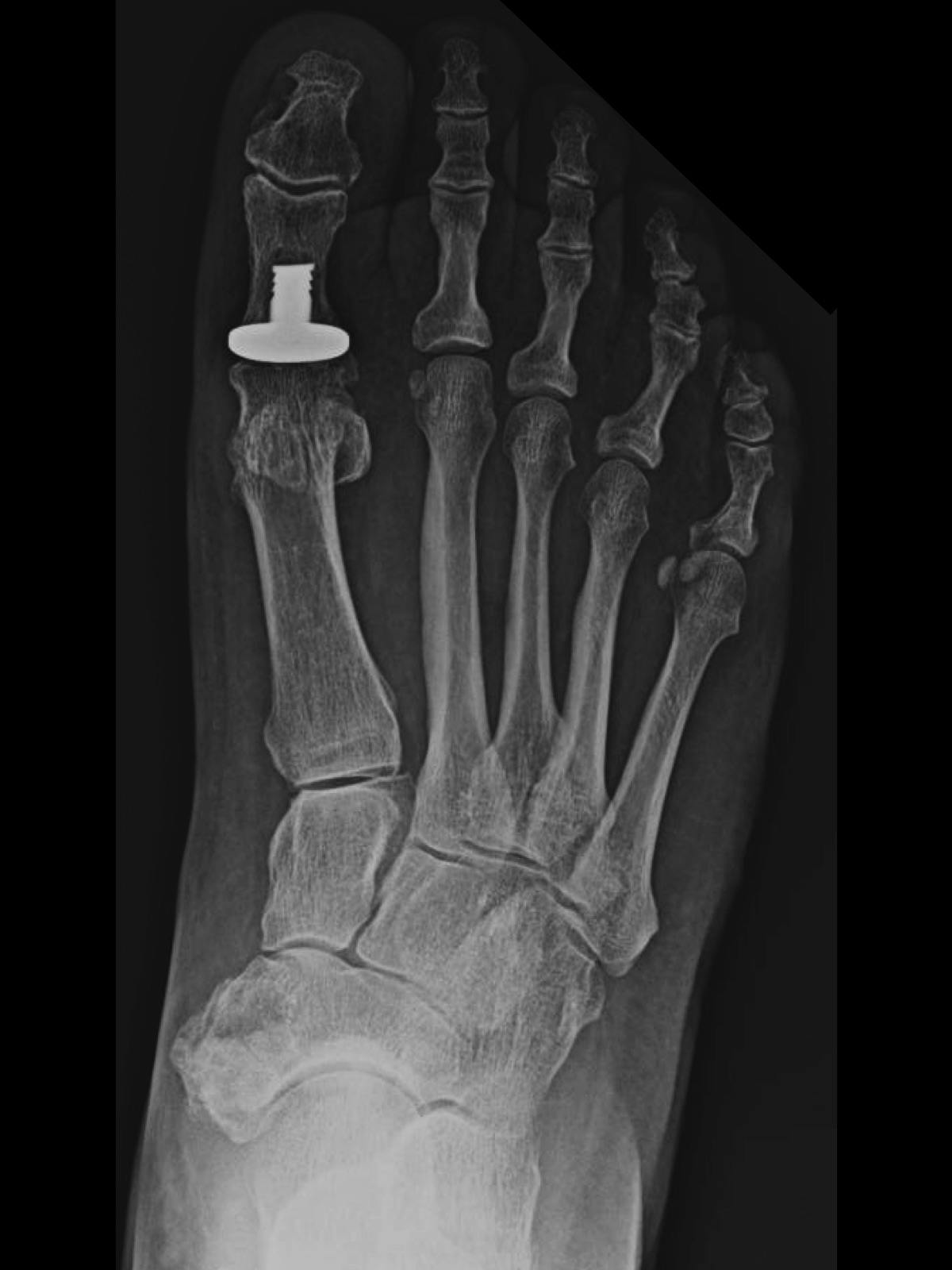 I. TMT kloub
Alternativy k TEP:
Interpoziční artroplastika
Pouze pro malé nároky
Staří pacienti
Špatná funkce I. paprsku
Desa
Zlatý standard
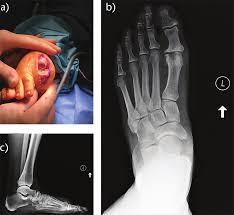 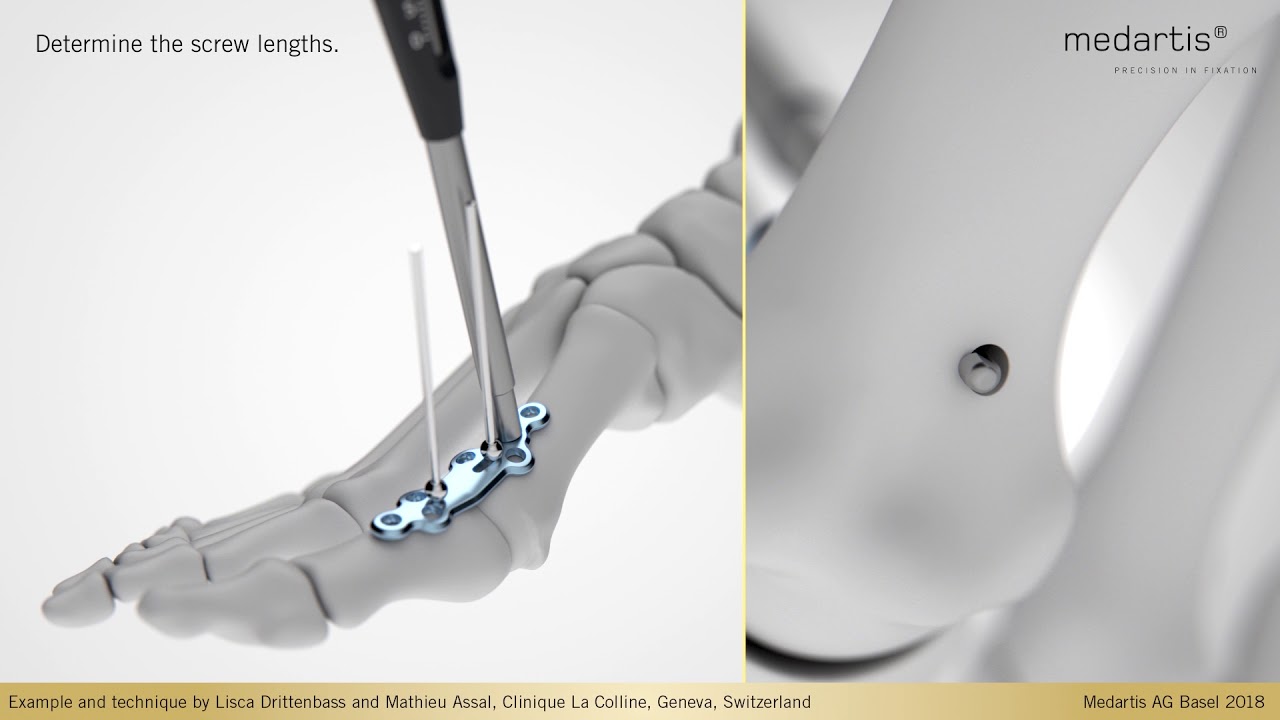 I. TMT kloub
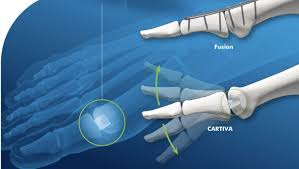 Budoucnost - Cartiva
Náhrada chrupavky
Hydrogel
Cena?
Dlouhodobé výsledky?
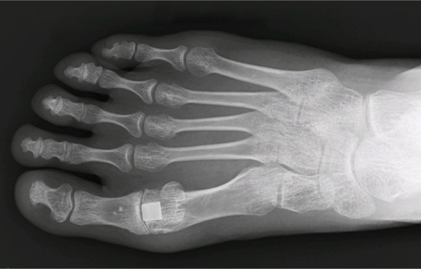 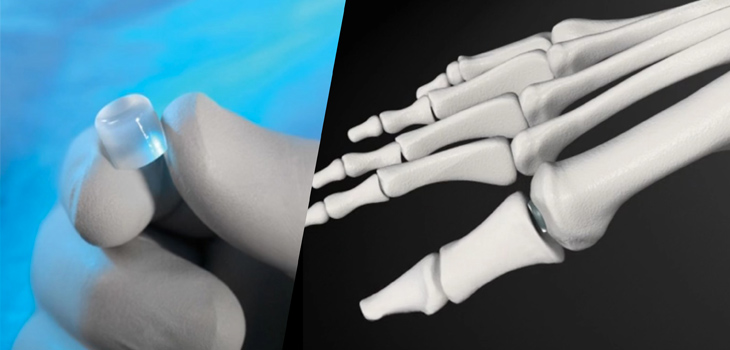 Děkuji za pozornost